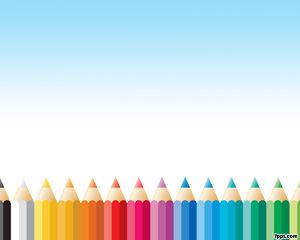 Cuaderno de notas científicas 23 al 26 de mayo del 2022
Alumna: Leyda Estefania Gaytan Bernal.
¿Qué son los 5 sentidos?
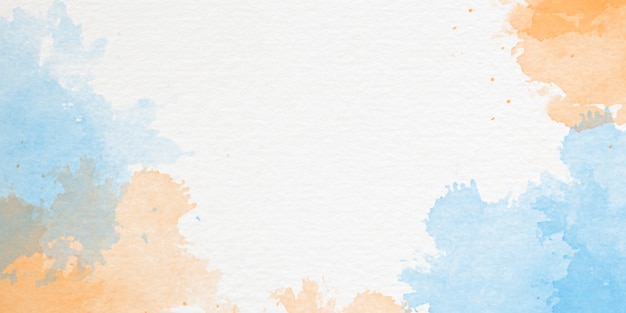 Los órganos de los sentidos son los encargados de hacernos ver, escuchar, olfatear, saborear y tener sensibilidad táctil.
Los ojos y la visión
El sentido de la visión está en los ojos. Este sentido es uno de los que más usamos y es el que nos permite ver y saber el tamaño, forma, color y ubicación de todo lo que nos rodea, captando así las imágenes de nuestro entorno.
Para cuidar nuestros ojos debemos leer con buena luz natural, evitar estar mucho tiempo frente al computador, televisor o aparato electrónico.
Los oídos y la audición
El sentido de la audición está en los oídos. Este sentido nos permite escuchar los sonidos que hay a nuestro alrededor.
Para cuidar nuestros oídos debemos escuchar música a volumen moderado y evitar introducir elementos que puedan dañarlos.
La nariz y el olfato
El sentido del olfato está en la nariz. Este sentido nos permite oler y diferenciar los aromas que tienen las cosas.
Para cuidar nuestra nariz es importante mantenerla limpia ya que esto ayuda a tener una buena respiración y a su vez percibir de mejor manera los olores. No introducir objetos a la nariz ya que esto puede dañarla.
La lengua y el gusto
El sentido del gusto está en la lengua. Este sentido nos permite percibir el sabor de las cosas que comemos y probamos, pudiendo identificar si el sabor es dulce, salado, amargo o ácido. La combinación de estos cuatro sabores nos permite percibir otras combinaciones. La lengua es el órgano principal del sentido del gusto.
Para cuidar la lengua es importante mantener una buena higiene bucal.
La piel y el tacto
El sentido del tacto está en la piel. Este sentido nos permite percibir, sentir, tocar y conocer la textura (suave o áspero), la dureza (blando o duro) y la temperatura (frío o caliente) de las cosas que tocamos. La piel es una delgada capa que cubre y protege nuestro cuerpo.
Para cuidar nuestra piel es importante protegerla y usar protector solar.
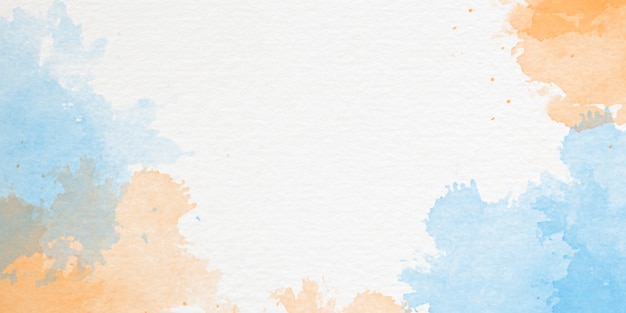 Explicación de los sentidos a los niños:
Los 5 sentidos son órganos de los sentidos son los encargados de hacernos ver, escuchar, olfatear, saborear y tener sensibilidad táctil.
La vista
El sentido de la vista permite observar todo a través de los ojos, uno de los sentidos que más se usa y que nos da el placer de observar formas, tamaños, colores y ubicación de las cosas.
La audición
A través del órgano de los oídos, es posible escuchar los sonidos, como voces, música, ruidos, etc. Los sonidos muy altos perturban nuestro sentido de la audición.
El olfato
El órgano de la nariz es el destinado para percibir olores y fragancias. A través de la nariz respiramos el aire que nos mantiene vivos, por ello es de suma importancia mantener las fosas nasales limpias y despejadas.
El gusto
Por medio de la lengua podemos diferenciar sabores, lo dulce, salado, ácido, amargo, es lo que se llama el sentido del gusto.
El tacto
A través de la delgada capa que cubre el cuerpo humano, la piel, se percibe el sentido del tacto. Lo que nos permite conocer texturas, durezas y temperaturas. De manera que lo áspero, suave, caliente, frío son sensaciones que se manifiestan a través del tacto.
Referencias bibliográficas:
https://www.spanish.cl/ciencias-naturales/cinco-sentidos.htm